Муниципальное бюджетное образовательное учреждение «Детский сад № 1»
Обучающая презентация
во второй младшей группе
« Наши пернатые друзья – птицы»
Воспитатели: Бунова О.В., 
Исаева Ю.В., 
Привалова И.Л., 
Фенина А.А.
Цель: расширять представления детей о зимующих птицах родного края.

Задачи:
- расширять представление детей о зимующих птицах (воронах, синицах, снегирях);
- формировать умение узнавать пернатых по внешнему виду;
учить замечать как птицы передвигаются,
ходят, прыгают, летают, клюют корм;
- расширять и активизировать словарь по теме «Птицы»;
- формировать желание помогать птицам в зимний период.
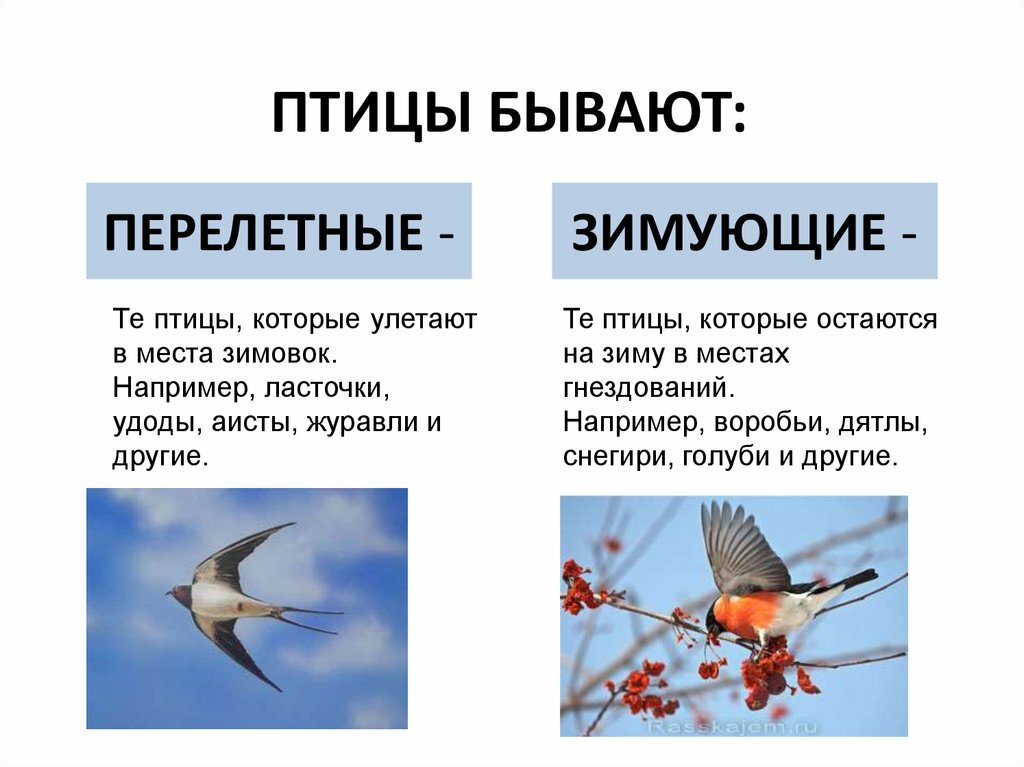 Поговорим о зимующих птицах
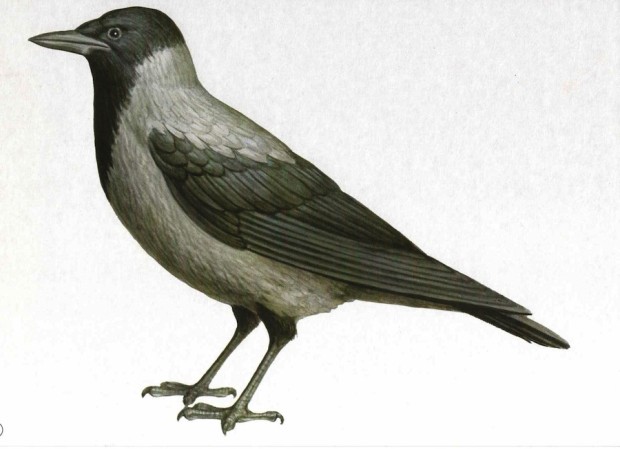 Ворона
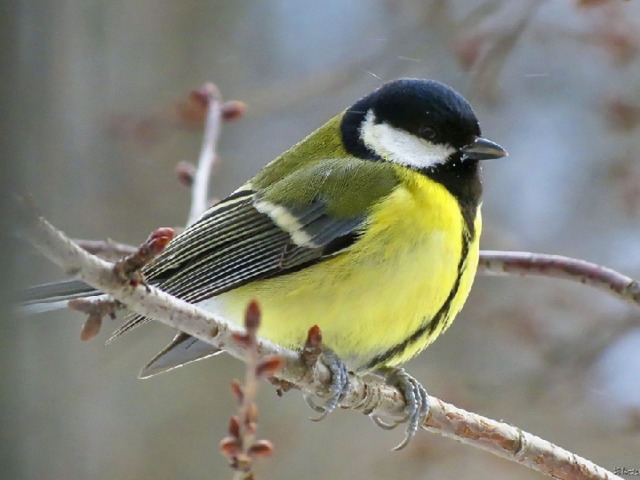 Синица
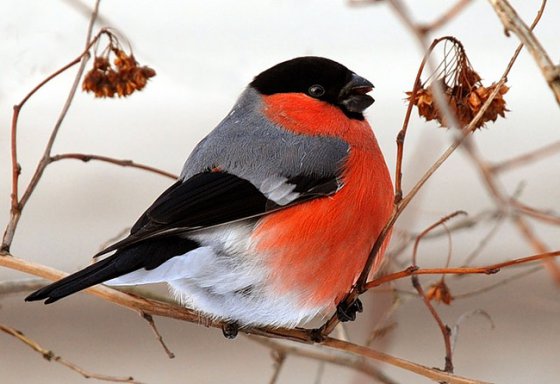 Снегирь
Чем похожи все птички 
между собой
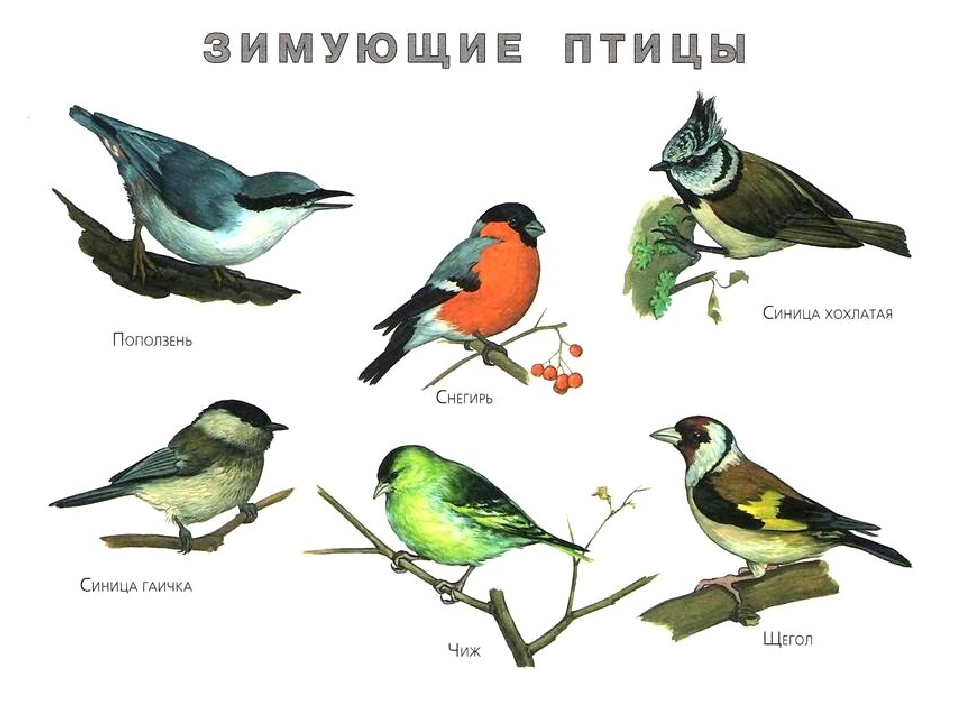 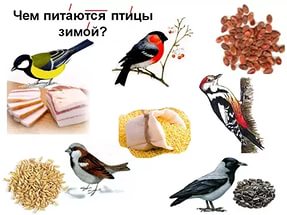 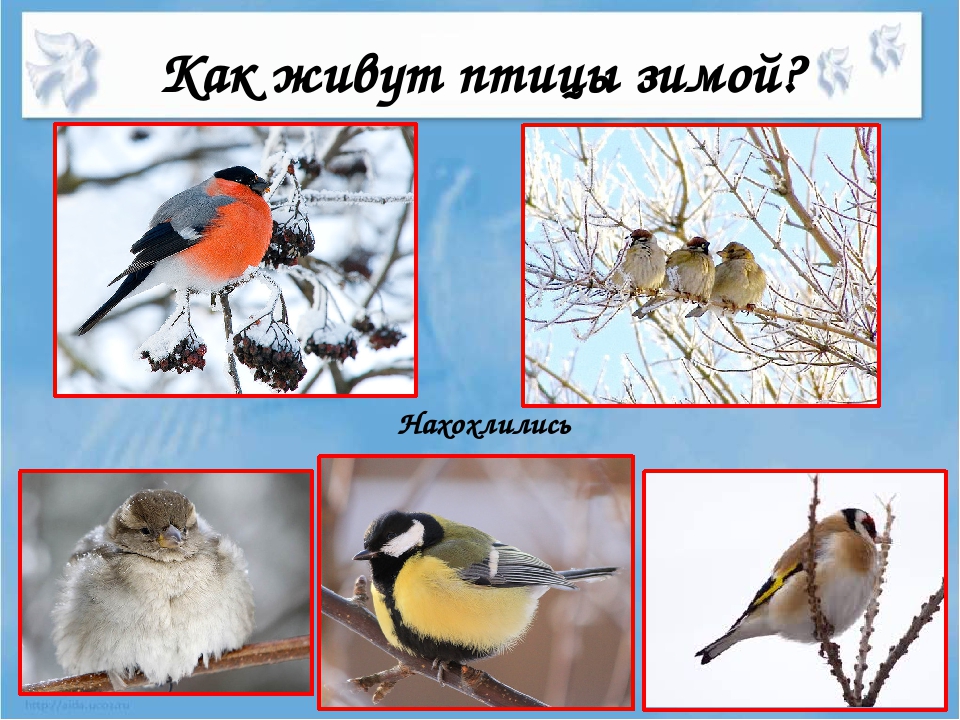 Рассматривание птичьих следов
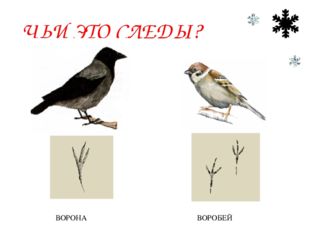 Дидактическая игра «Найди лишнюю птицу»
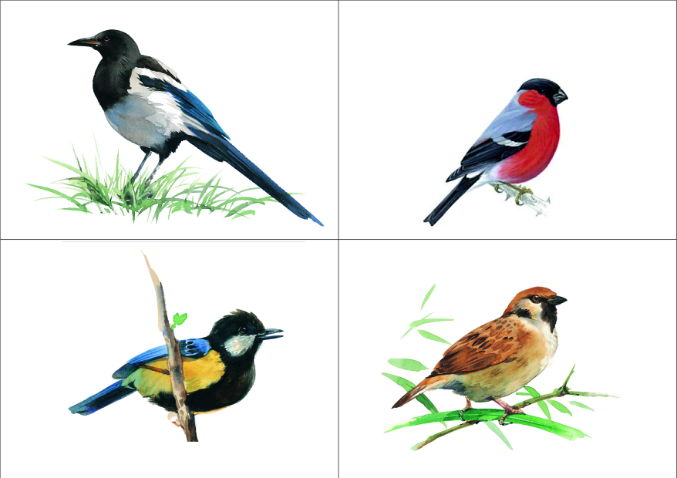 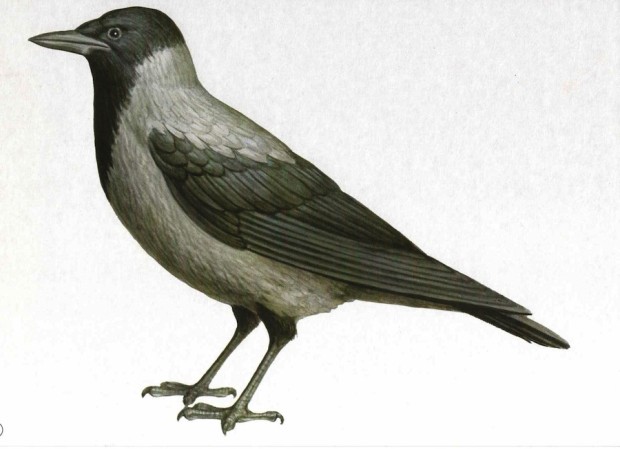 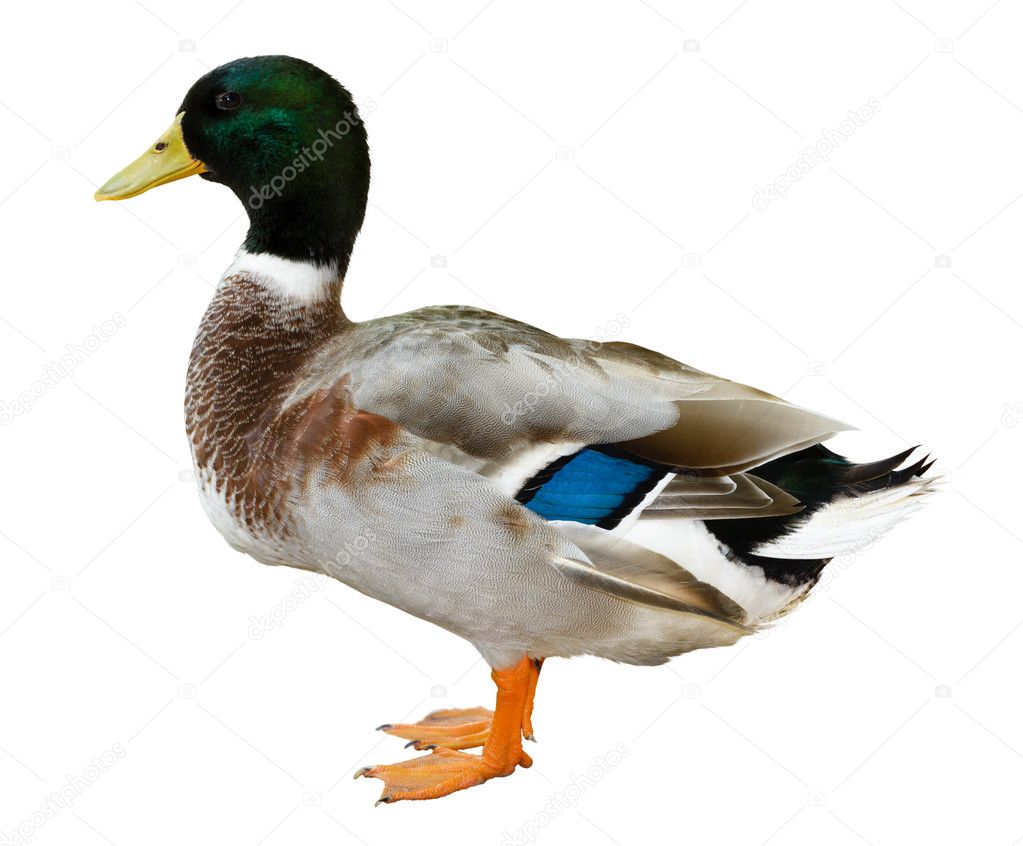 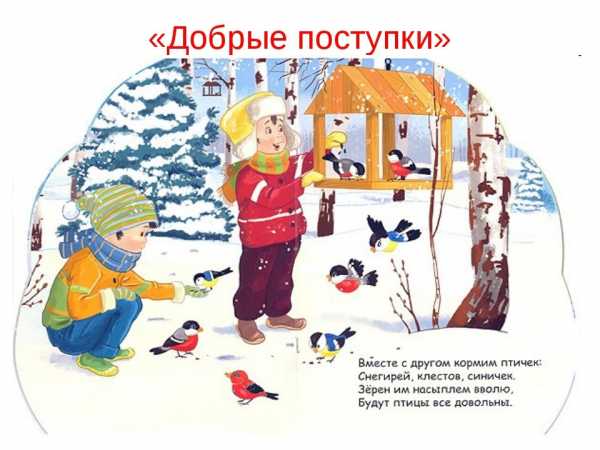 Спасибо за внимание!